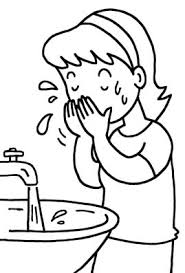 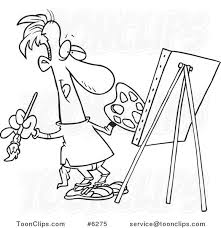 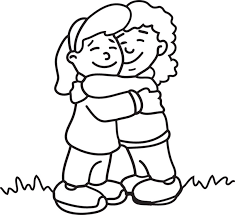 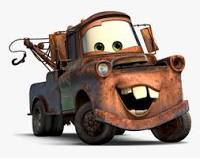 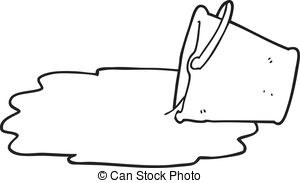 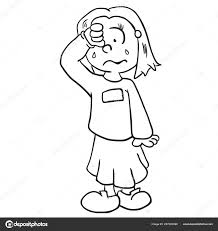 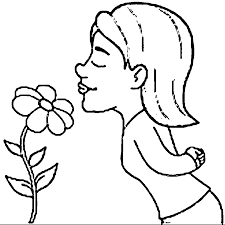 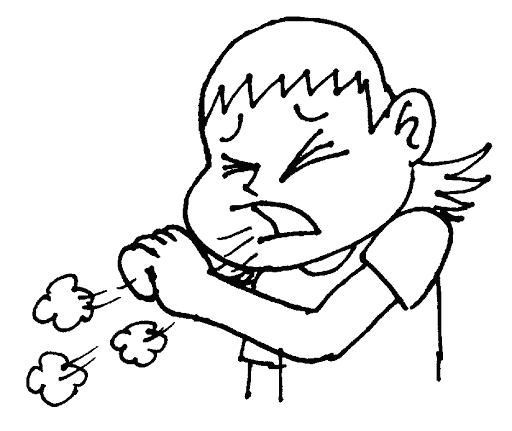 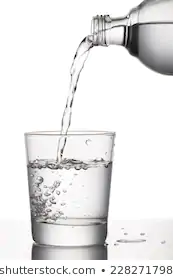 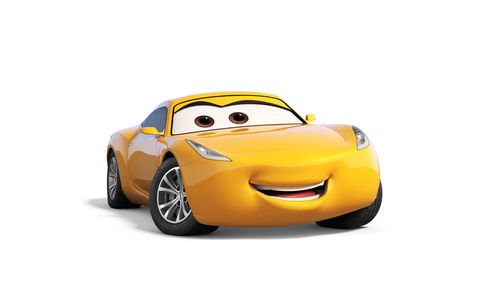 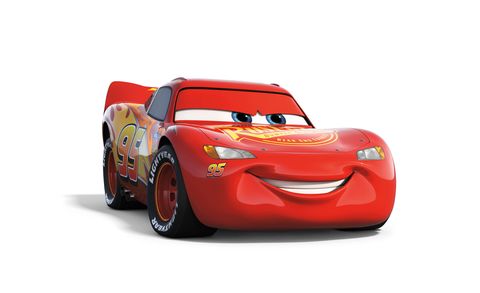 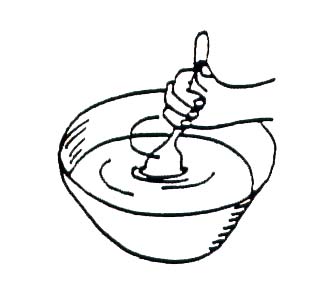 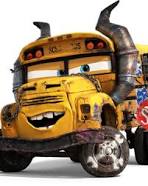 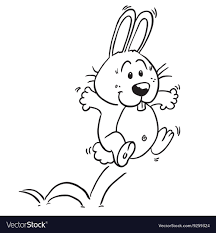 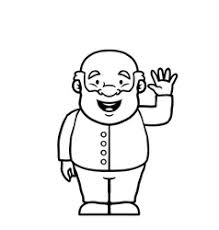 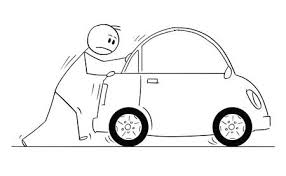 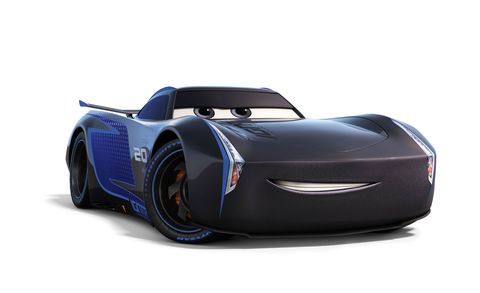 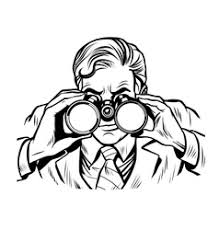 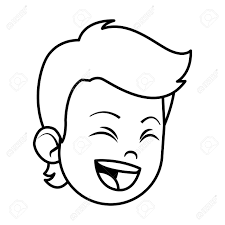 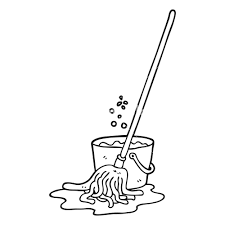 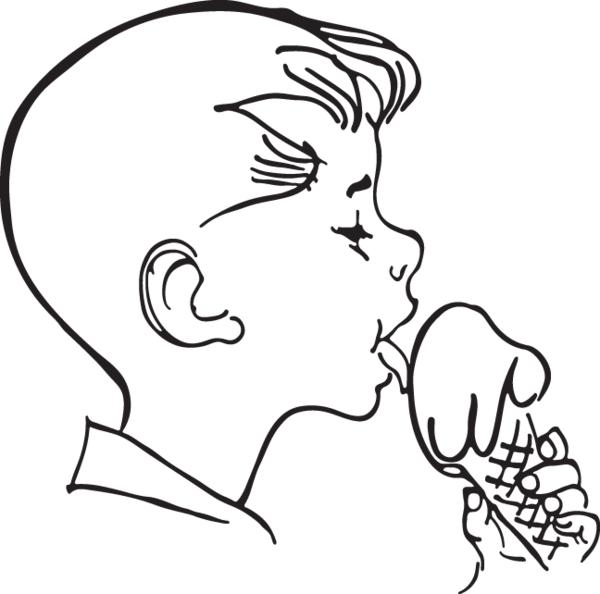 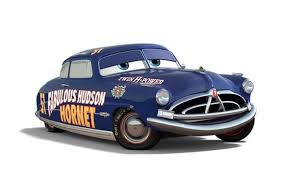 Lightening McQueen 		Jackson Storm	 	Mater
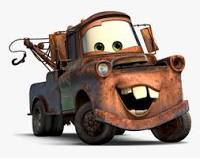 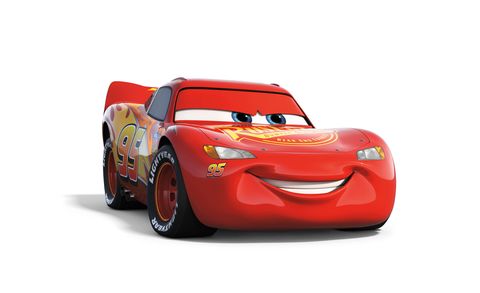 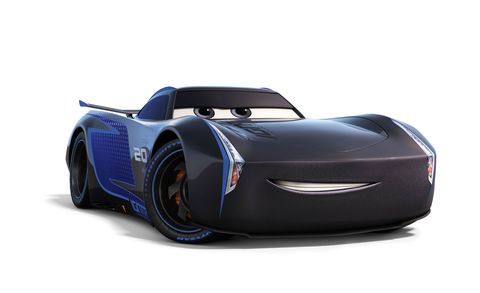 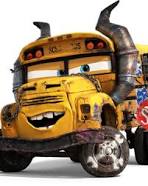 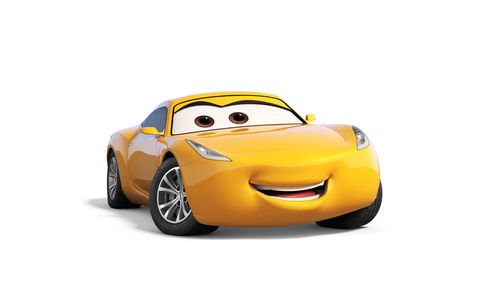 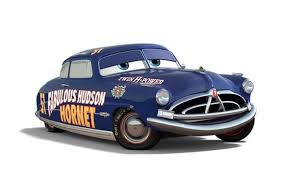 Cruz Ramirez  		Doc Hudson	 	Miss. Fritter